Решение задач
11-класс
Тема:
Решение задач
209 - задача
Объём прямоугольного параллелепипеда 24, длина одного ребра 3 см. Найти площадь основания
Дано:
Решение:
Найти:
213 - задача
Найти полную поверхность куба,  если объём равен 8
Дано:
Решение:
Найти:
220 - задача
Длины рёбер, исходящие из одной вершины параллелепипеда равны 2 и 6, а объём равен 48. Найти длину третьего ребра, исходящего из этой вершины.
Дано:
Решение:
Найти: с?
223 - задача
Измерения параллелепипеда 15м, 50м, 36м. Найти ребро равновеликого ему куба.
Дано:
Решение:
Найти:
Задача №1
Дано:
Решение:
Найти:
Задача №2
Дано:
Найти:
Задача №3
Дано:
Найти:
Ответ: 3
Задача №4
Вычислить объём многогранника
220-masala (166-sahifa)
Дано:
Найти:
Решение
220-masala (166-sahifa)
Ответ: 33
Задача №5
В прямом параллелепипеде стороны основания а и b, а угол между ними 300. Полная поверхность S. Найти объём параллелепипеда.
Решение
Задания для самостоятельного решения
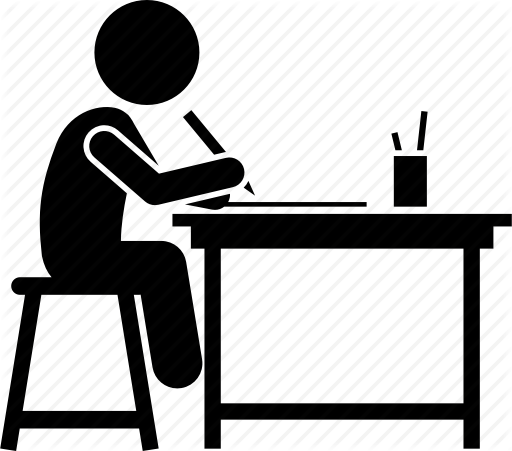